ANALITIKAI KÉMIA I.ANALITIKAI KÉMIA KÖRNYEZETMÉRNÖKÖKNEK
4. KOMPLEXOMETRIA
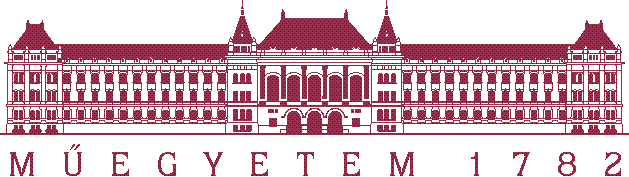 4.1. Alapfogalmak
A komplexometria (kelatometria) fémek (fémionok) meghatározására alkalmas, komplexképzésen alapuló térfogatos analitikai módszer.
Komplex: egy központi atomhoz (ionhoz) koordinatív (datív) kötéssel  	   egy vagy több ligandum kapcsolódik .
Kelátkomplex (kelát): gyűrűs komplex, a ligandum több foggal 		         (több atomja) kapcsolódik ugyanahhoz a központi 		          atomhoz ( ionhoz), ezáltal több gyűrűből álló 		          nagyon stabil vegyület keletkezik.
Kelatometria: a leggyakrabban alkalmazott kelátképző az EDTA 	       		(etiléniamin-tetraacetát)
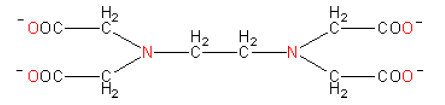 2
4.2. A kelátkomplexek jellemzői
Központi atom-ligandum arány: 1:1 (kivéve néhány nagyobb méretű 				fémion,	pl.Th, Zr, Mo, ahol 1:2)
A keletkező komplex anion szerkezete:
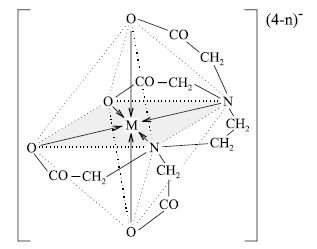 A donoratomok (6db) az oktaéder csúcsain, míg a fémion a központban
foglalnak helyet. 
Komplexet csak az EDTA teljesen disszociált formája képez, így a komplex  anion bruttó töltése a fémion töltésétől (n+) függően: (4-n)-
3
4.3. A Az EDTA komplexek stabilitása
A komplexképzési reakció:  Mn++Y4- = MY (4-n)-   (röviden: M+ Y= MY)  4.3.1. Az egyensúlyi (stabilitási) állandó: Kst = 		
ahol: 	Mn+ (vagy M)		a meghatározandó fémion szabad (nem 					EDTA-komplexben lévő) formája		Y4-   (vagy Y) 		az EDTA teljesen disszociált szabad (nem 					EDTA-komplexben lévő) formája		MY (4-n)- 	 (vagy MY) 	a keletkező 1:1 arányú komplexNéhány fémkomlex stabilitási állandójának logaritmusa:
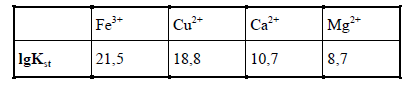 4
4.3.2. A látszólagos stabilitási állandó (K’st)
A stabilitási állandó (Kst) nem fejezi ki a valóságos állapotot, mert az
oldatban nemcsak komplexben lévő (MY (4-n)- ) és szabad fémion (Mn+),
valamint nemcsak komplexben lévő (MY (4-n)- ) és szabad, teljesen
disszociált anion (Y4-)van, hanem:	
	ML: a fémion más ligandummal alkotott komplexe	HY3-, H2Y2-, H3Y-, H4Y: az EDTE, mint négyértékű gyenge sav 				különböző formáiEzek a formák csökkentik az ML komplex koncentrációját (ezáltal a Kst értékét) , ezért figyelembe veendők: M’: az összes fémion, ami nem MY komplexben van (M, ML)
		és	[M’] = αL. [M],	ahol	 αL≥ 1
	Y’: az összes EDTA forma, ami nem MY komplexben van ( Y4-, HY3-, 						H2Y2-, H3Y-, H4Y)
		és	[Y’] = αH. [Y],	ahol	 αH≥ 1

Így a látszólagos stabilitási állandó: K’st =
5
4.3.3. A komplex stabilitást (K’st) befolyásoló körülmények
A pH hatása:
Mivel az EDTA egy négyértékű gyenge sav, disszociációja, így a különböző protonált formák ( Y4-, HY3-, H2Y2-, H3Y-, H4Y) koncentrációja a pH függvénye.Ezáltal az oldat pH-ja (az αH–n keresztül) jelentősen befolyásolja a komplexek stabilitását.
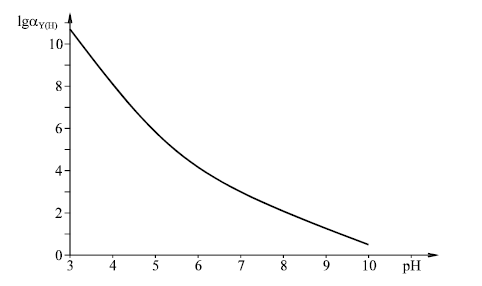 (A diagramból látható, hogy αH csak a nagyon lúgos tartományban (kb. pH = 12 fölött) csökken 1-re, vagyis ennél kisebb pH-kon a komplexek stabilitása jelentősen csökken. (pl. pH= 3-nál kb. 11 nagyságrenddel).
6
4.3.4. Különböző fémkomplexek stabilitása (K’st) a pH függvényében
- Bizonyos fémek komplexei (pl.Fe3+) már alacsony pH-nál is stabilak. 
- Amfoter elemek (pl. Al) csak szűk pH-tartományban (4-7.5)stabilak.
	  (Savas közegben Al3+, lúgos közegben Al(OH)3, vagy [Al(OH)4]- keletkezik)
- Az alkáli földfémek komplexeinek stabilitása csak lúgos tartományban 	  megfelelő, de erősen lúgos pH-n újra csökken (oka: oldhatatlan hidroxidok 	  képződnek).
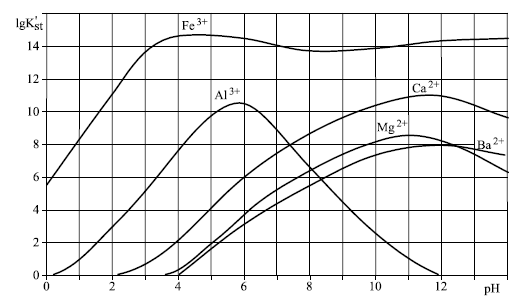 7
4.3.5. Kelatometriás titrálási görbék
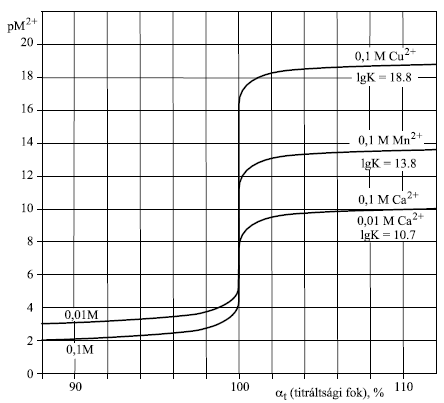 pM-αT(%) függvények
a meredek szakasz hossza annál nagyobb:

- minél nagyobb K’ st,
- minél nagyobb c kiind.
8
4.3.5. Végpontjelzés a kelatometriában
A kelatometriás indikátorok (elnevezés: fémindikátorok) maguk is komplexképző szerves vegyületek (nem fémek!). Szabad formájuk, ill. a meghatározó fémionnal képzett komplexük színe más-más.
Működésük feltétele: A meghatározandó fémionnal képzett komplexük stabilitása kisebb legyen, mint a fémion EDTA-val alkotott komplexéé. 
A titrálás végén az EDTA teljesen kiszorítja az indikátort a fémionnal alkotott komplexéből→ teljes színre kell titrálnunk!
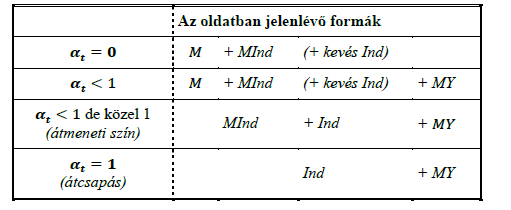 9
4.3.6. A komplexometriás titrálások  szelektivitása
Az EDTA, mint reagens nem szelektív, minden 2+, 3+, 4+ oxidációfokú fémionnal stabil komplexet képez!  Így, ha egy mintában az analát ion mellett más fémionok is jelen vannak (mátrix)  zavarják a meghatározást (interferencia). Két fémion  (M1, M2) egymás melletti (analitikai pontossággal való) meghatározásának feltétele:




A két egyenletből:
(Ekkor az M1 fémion 99.9 %-a, míg az M2 fémion 0.1 %-a van komplexben, így az M1  fémion 0.1% pontossággal meghatározható.)
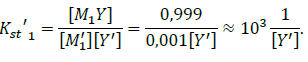 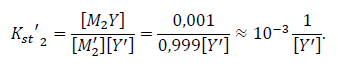 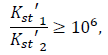 10
4.3.7. A szelektivitás javításának lehetőségei (maszkírozás):
1. A pH megváltoztatása:példa: Fe3+ meghatározása Ca2+ ionok mellett :	  pH= 10 → 	K’Fe3+ = 1014 		K’Ca2+ = 1010 	  pH= 2 → 	K’Fe3+ = 1014 		K’Ca2+ = 101 példa: Ca2+ meghatározása Al3+ ionok mellett :		pH=   7  → 	K’Al3+ = 109 		K’Ca2+ = 107 	  	pH= 12 → 	K’Al3+ = 100 		K’Ca2+ = 1011 2. Segédkomplexképző alkalmazása:
	példa: Mg2+ meghatározása Ni2+ ionok mellett :
KMg-EDTA= 108,6		KNi-EDTA=1018,6		KNi(CN)4=1031(Mivel a Ni2+ nagyobb stabilitású komplexet képez a CN- ionokkal, mint az EDTA-val, ciano-4 komplexszé alakítva már nem zavarja a Mg2+meghatározását.)
3. Az oxidációfok megváltoztatása:	példa: 	Fe3+→ Fe2+  →     KFe3+ = 1025 	KFe2+ = 1014	(általában a nagyobb ox.fokú fémionok EDTA komplexe a stabilabb)
4. A zavaró ionok lecsapása:
Ba2+ ion zavaró hatása megszüntethető →  Ba2+ + SO42- = BaSO4
11
4.3.8. A komplexometriás titrálások kivitelezése:
1. Közvetlen titrálás: ha gyors a reakció és van indikátor
		pl.	 Pb2+ + Y4- = [PbY]2-
2. Visszatitrálás: ha lassú a reakció és van indikátor
		pl.	 Al3+ + Y4- = [AlY]-	és	 Zn2+ + Y4- = [ZnY]2-
(Az analáthoz (Al3+) ismert feleslegben adjuk a mérőoldatot (Y4-), majd a felesleget egy segédmérőoldattal (Zn2+) visszatitráljuk.)
3. Kiszorításos titrálás: kicsi a komplex stabilitása, vagy nincs indikátor
		pl.	 2 Ag+ + [Ni(CN)4]2- = Ni2+ + 2 [Ag(CN)2]- 
			 Ni2+ + Y4- = [NiY]2-
(Az Ag+ nem alkot stabil komplexet az EDTA-val, de erős a ciano-komplexe, így a fölöslegben adott Ni-ciano komplexből kiszorítja a Ni2+-t, ami EDTA-val mérhető.)
4. Közvetett titrálás : az EDTA-val közvetlenül nem reagáló anyagok 				(anionok, szerves vegyületek) mérése
		pl.	 SO42- + Ba2+ = BaSO4	és	 Ba2+ + Y4- = [BaY]2-
(A mérendő szulfátionhoz ismert fölöslegben Ba2+–t adunk, majd a Ba2+ fölöslegét EDTA-val visszamérjük.)
12